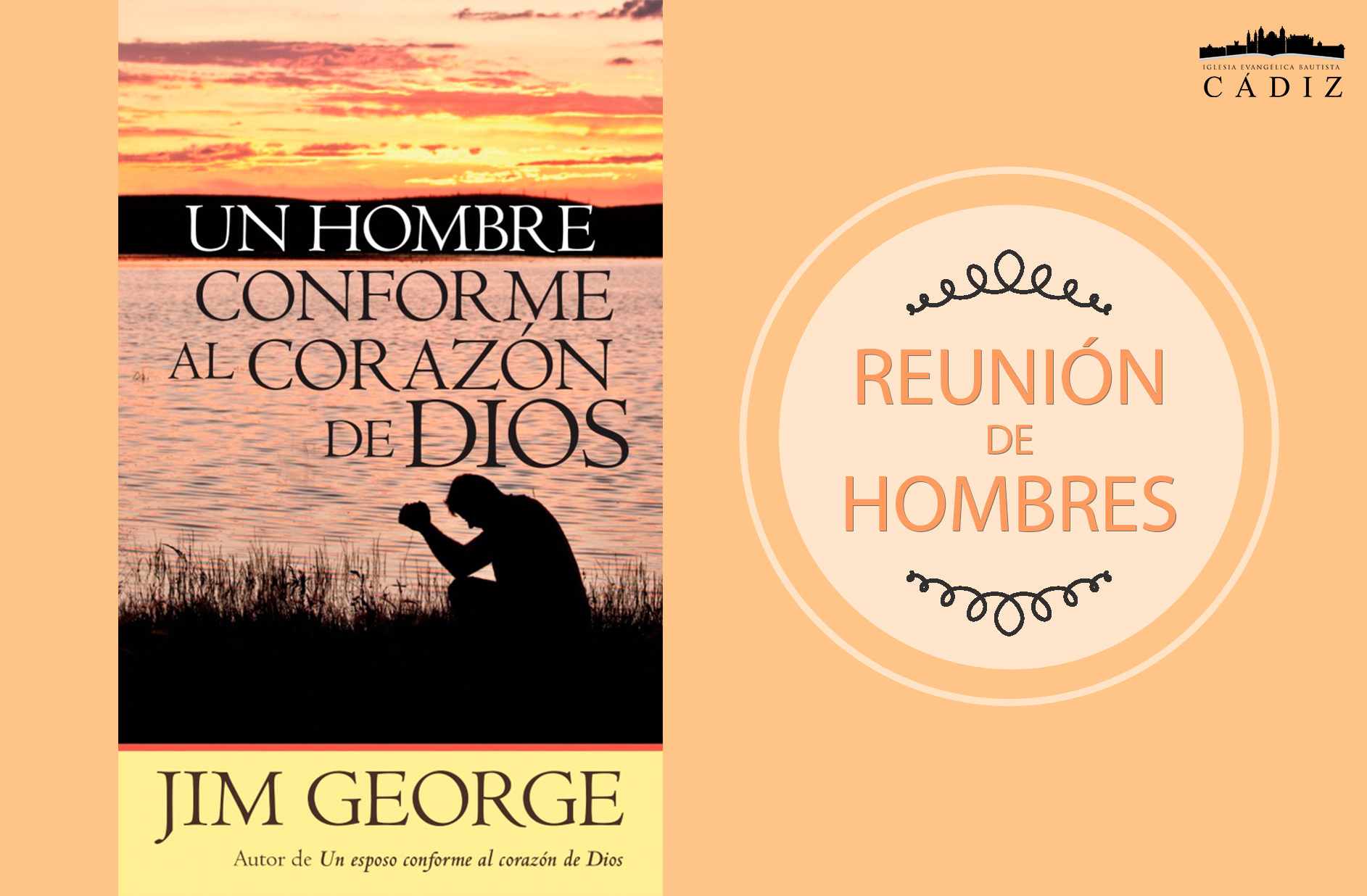 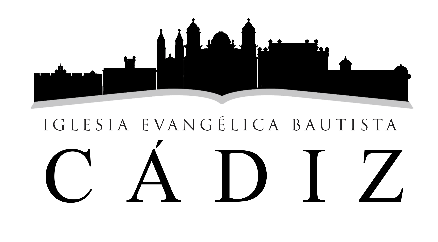 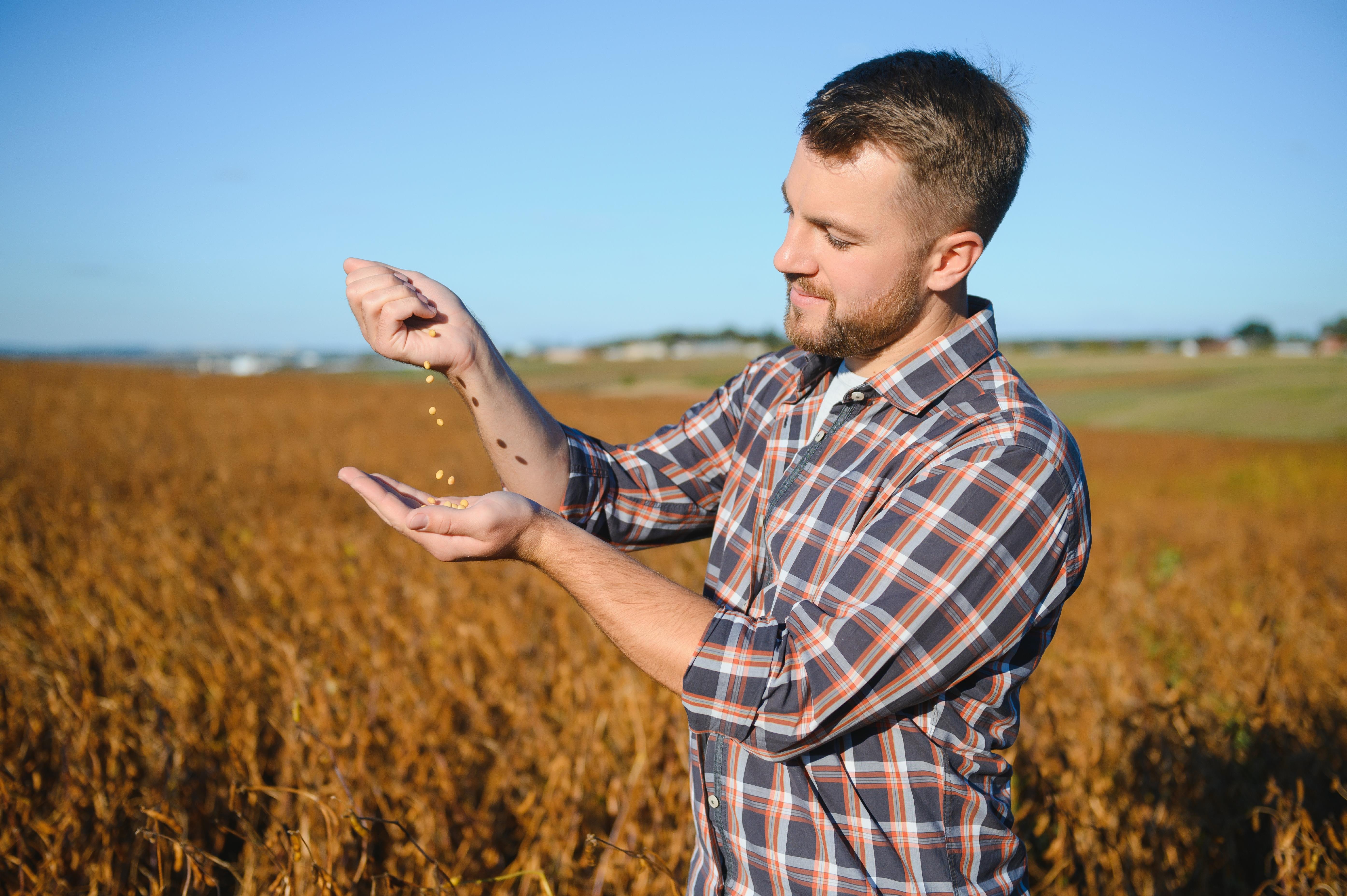 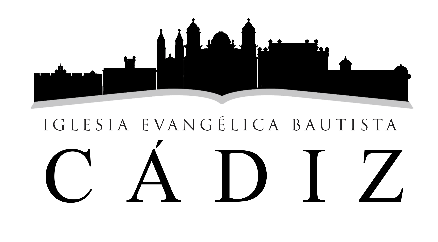 Capítulo 13: 
Un corazón que glorifica a Dios 
en el trabajo
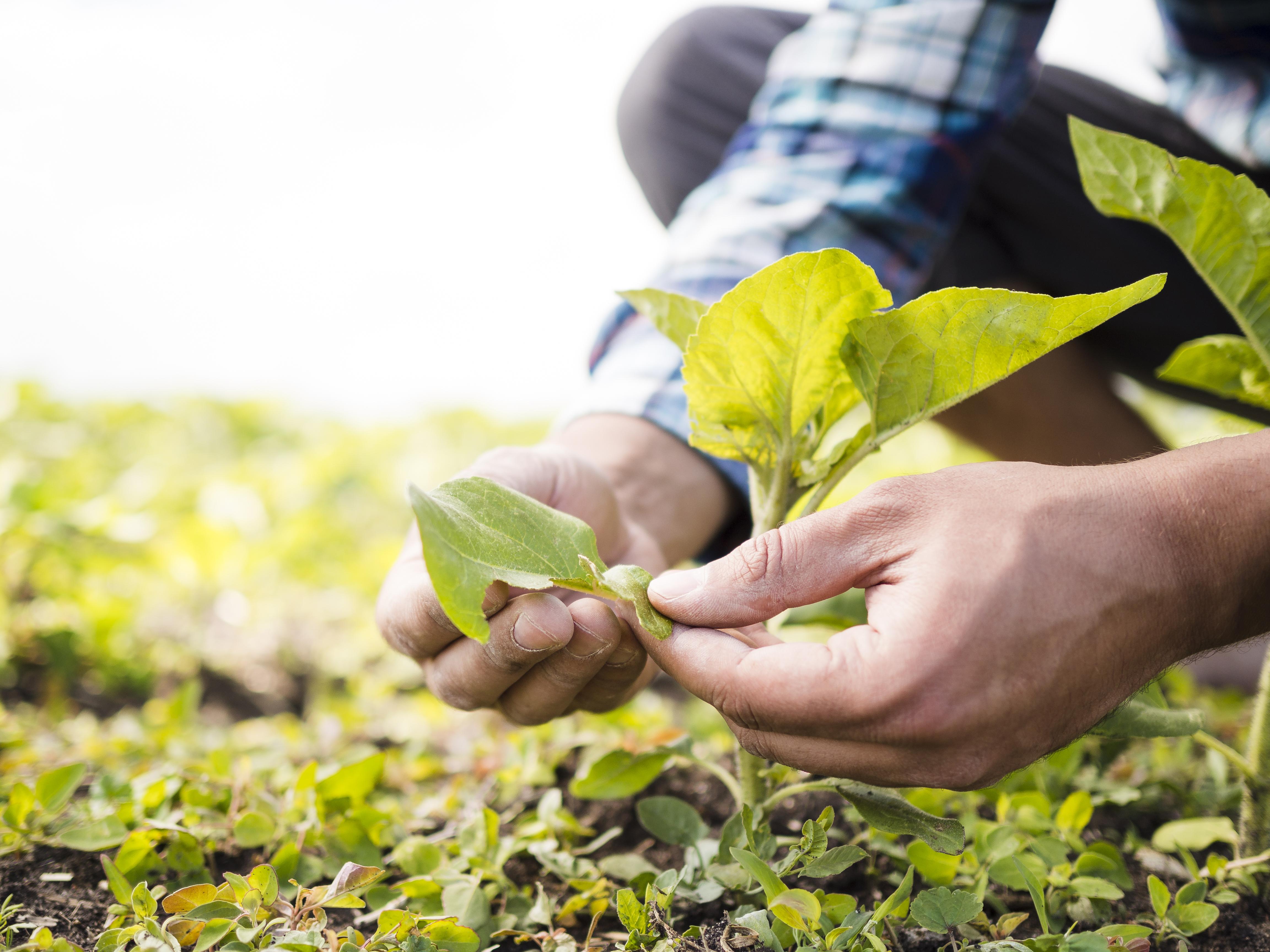 Lo que necesitamos es una ética de trabajo inspirada en la Palabra de Dios y vivida en forma religiosa dentro del lugar de trabajo y en la iglesia. El modo como trabajamos no solo revela quiénes somos, sino que también determina lo que pensamos.  
(Kent Hugues)
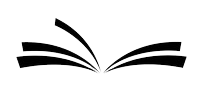 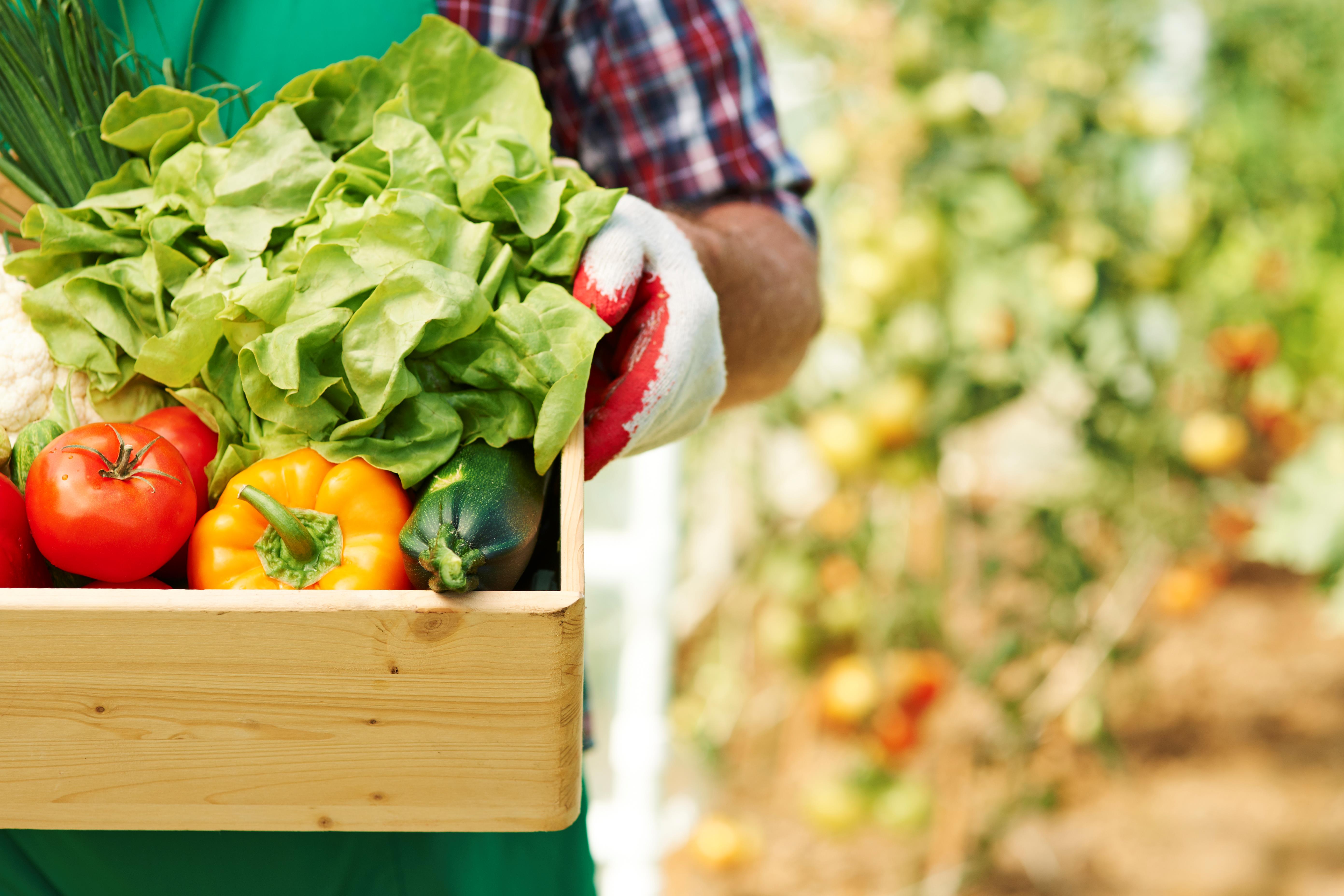 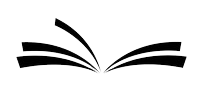 TODO LO QUE HAGÁIS, hacedlo de corazón, como para el Señor,
y no para los hombres…  porque a Cristo el Señor servís. 
Colosenses 3:23, 24
DILIGENTE
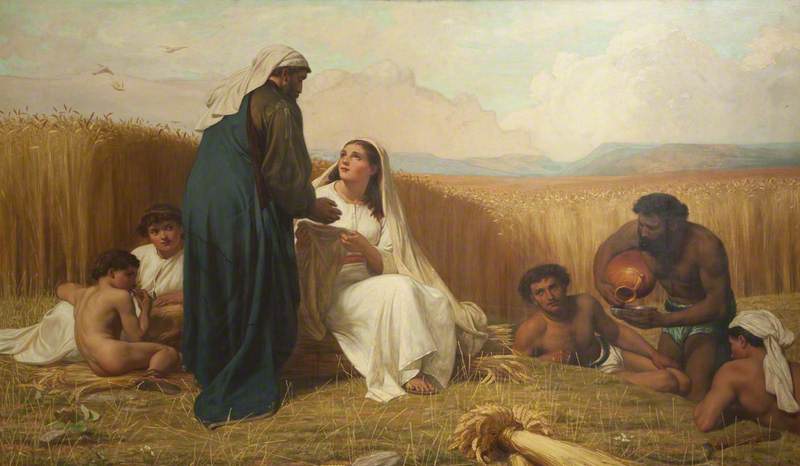 Booz fue un hombre de buena posición (Rut. 2:1) 
Cuidaba y supervisaba diligentemente su propiedad.
AMISTOSO
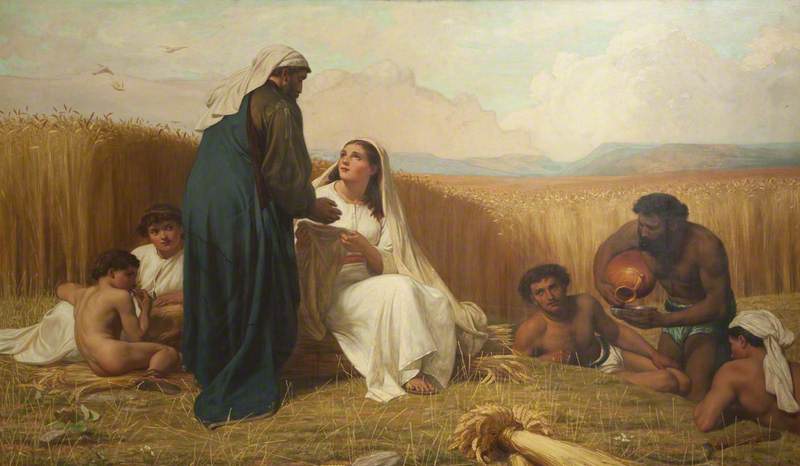 Booz saludaba a sus trabajadores con cariño e incluso acogió a una extranjera llamada (Rut 2:4, 8)
COMPASIVO
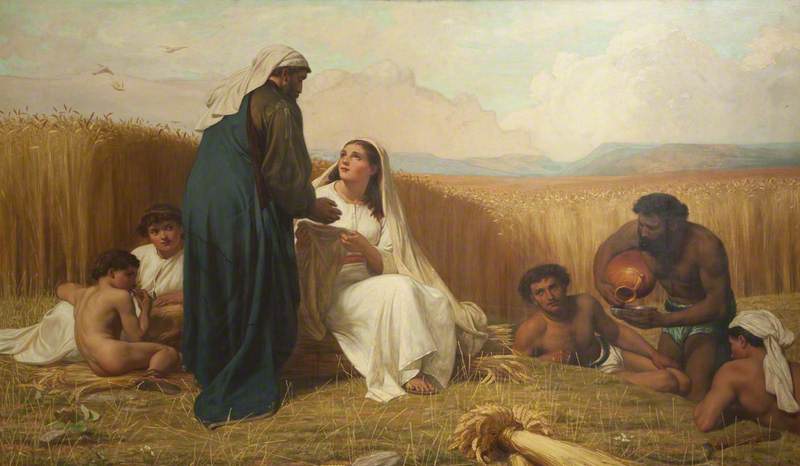 Viendo que Rut trabajaba en su campo, preguntó por su situación y actuó en su favor (2:7)
PIADOSO
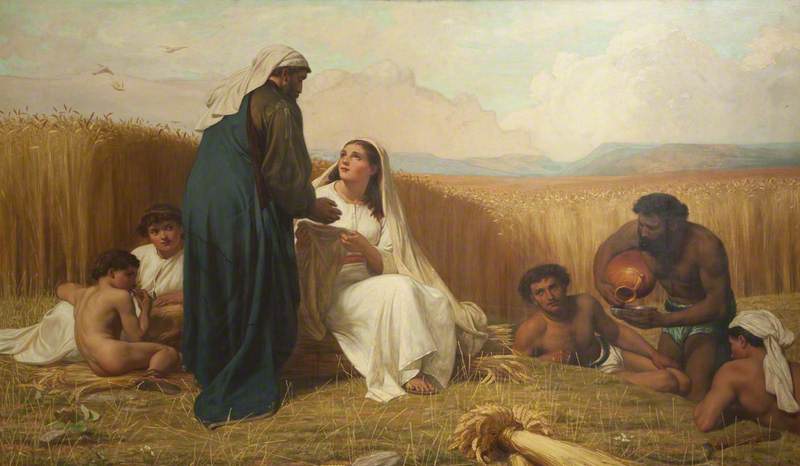 Booz pidió al Señor que bendijera a Rut en retribución por haber cuidado de Noemí, su suegra viuda (2:12)
ANIMADOR
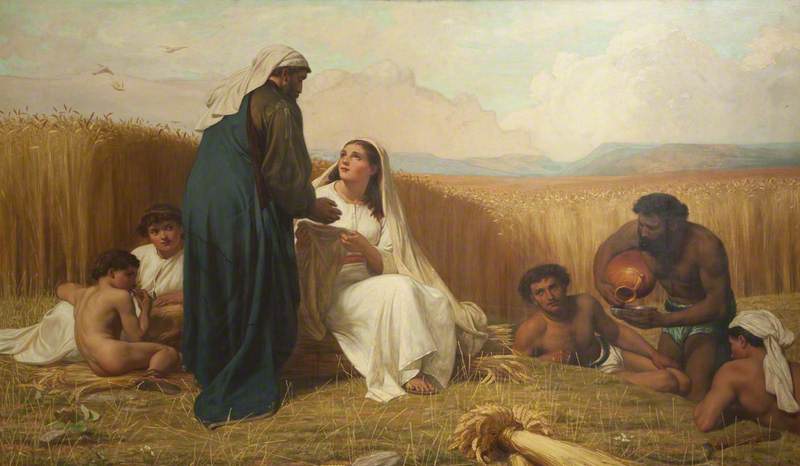 Booz destacó las grandes cualidades de Rut y habló de ellas con ponderación (2:12; 3:11)
GENEROSO
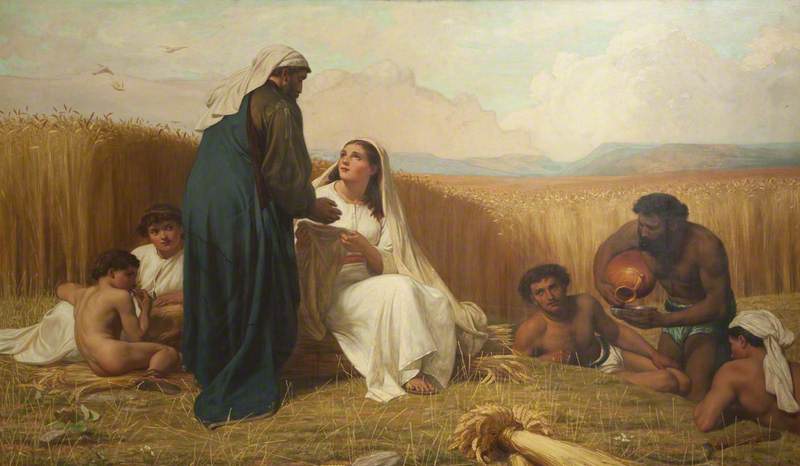 Aunque Rut necesitaba alimento y estaba dispuesta a trabajar para conseguirlo, Booz le dio granos extra de sus cosechas (2:15)
AMABLE
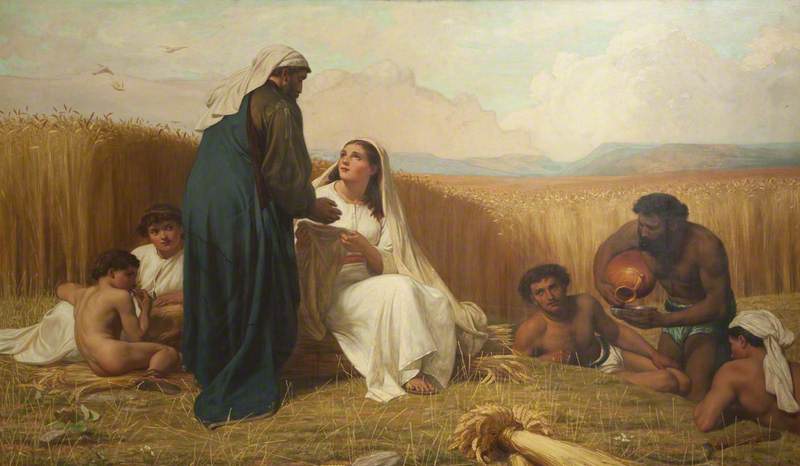 Cuando Rut informó acerca de la forma considerada en que Booz la había tratado, Noemí agradeció a Dios por su bondad demostrada a ellas a través de Booz (2:20)
DISCRETO
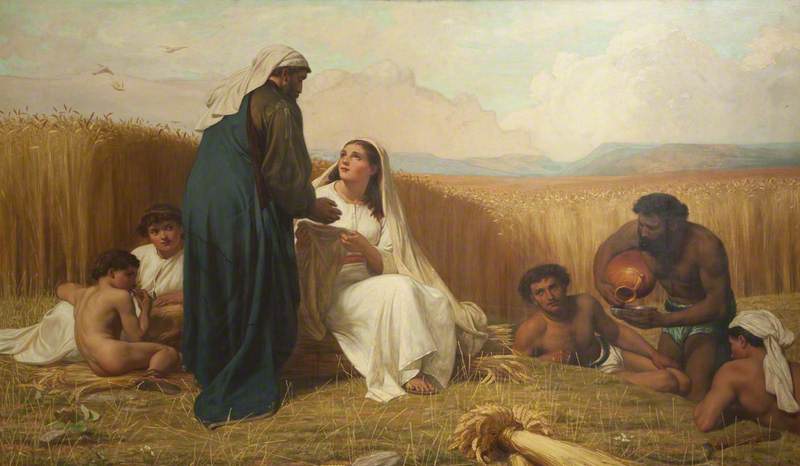 Booz demostró sabia discreción al enviar a Rut a casa antes de que amaneciera (3:14)
FIEL
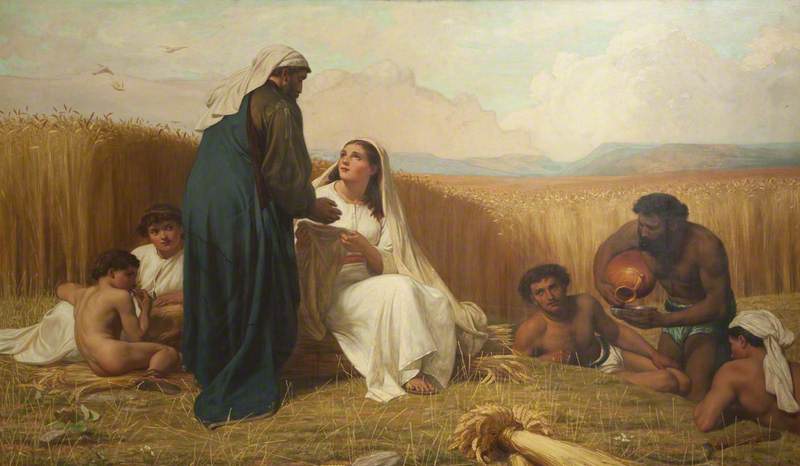 De acuerdo con la promesa que había hecho a Rut, Booz “fue a la corte” a hacer los arreglos necesarios para casarse con ella (4:1-12)
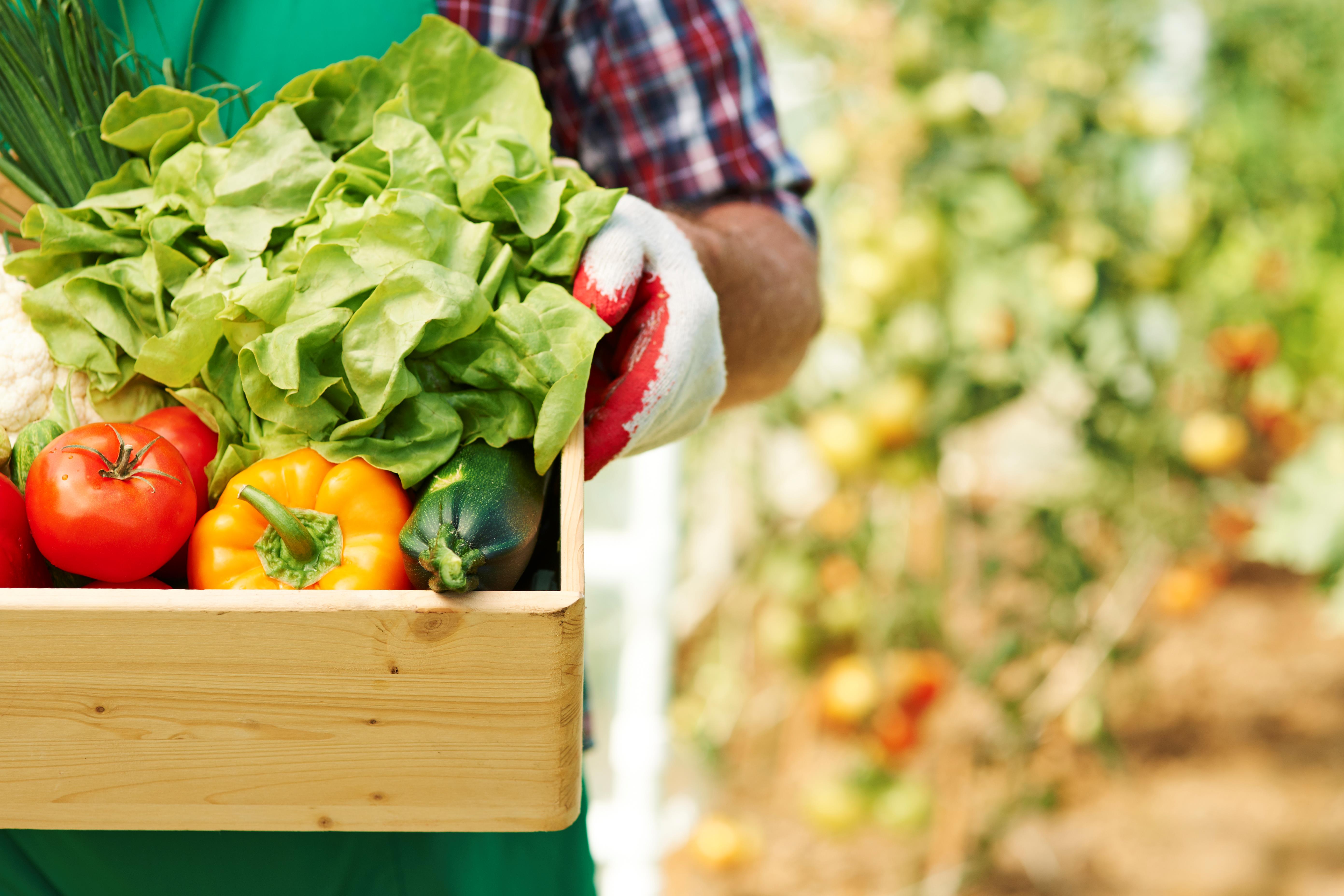 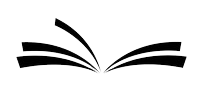 ANALIZA TUS CARACTERISTICAS PERSONALES EN EL CONTEXTO DE TRABAJO
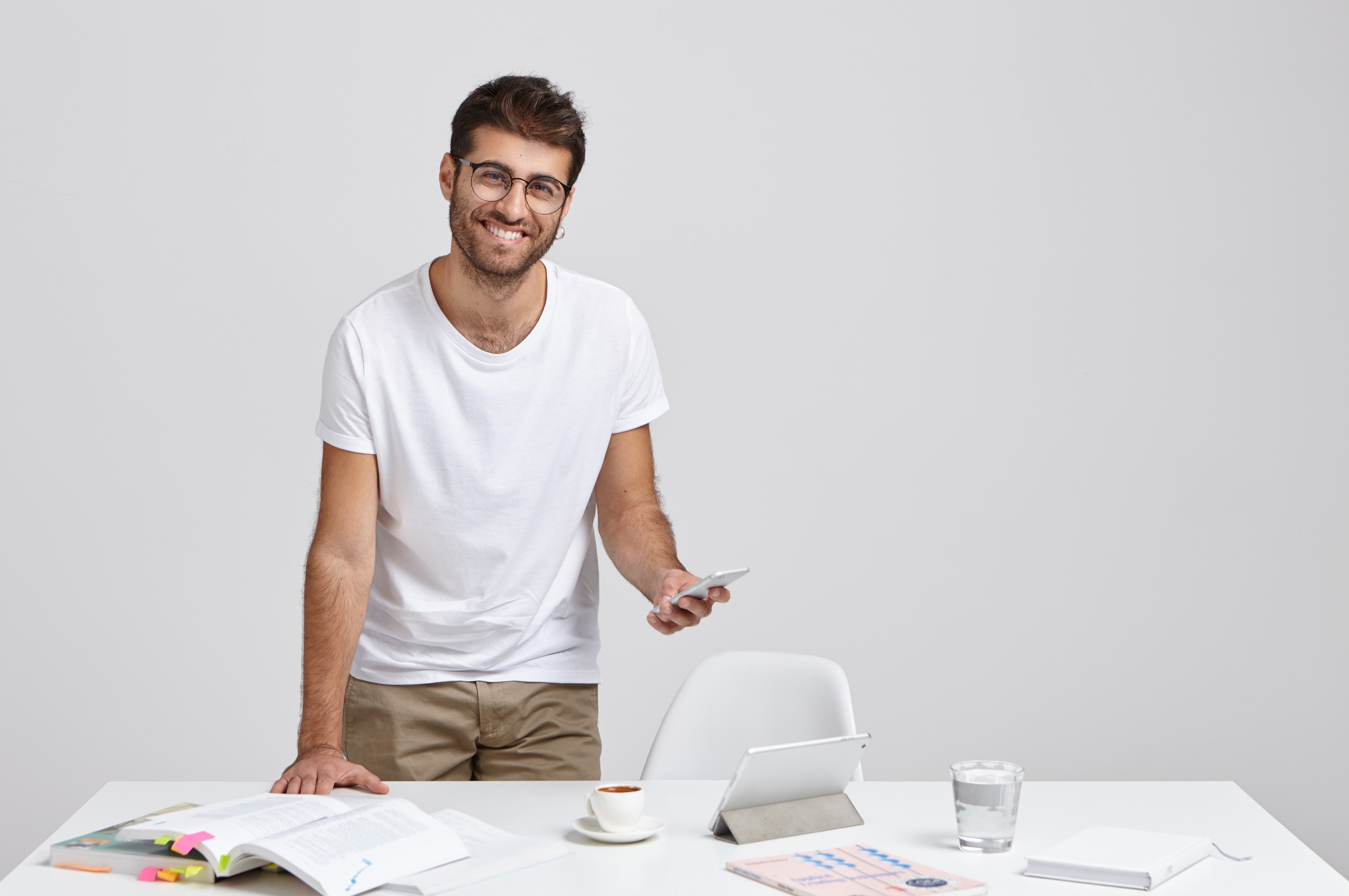 Estar CONTENTO con lo que tenemos
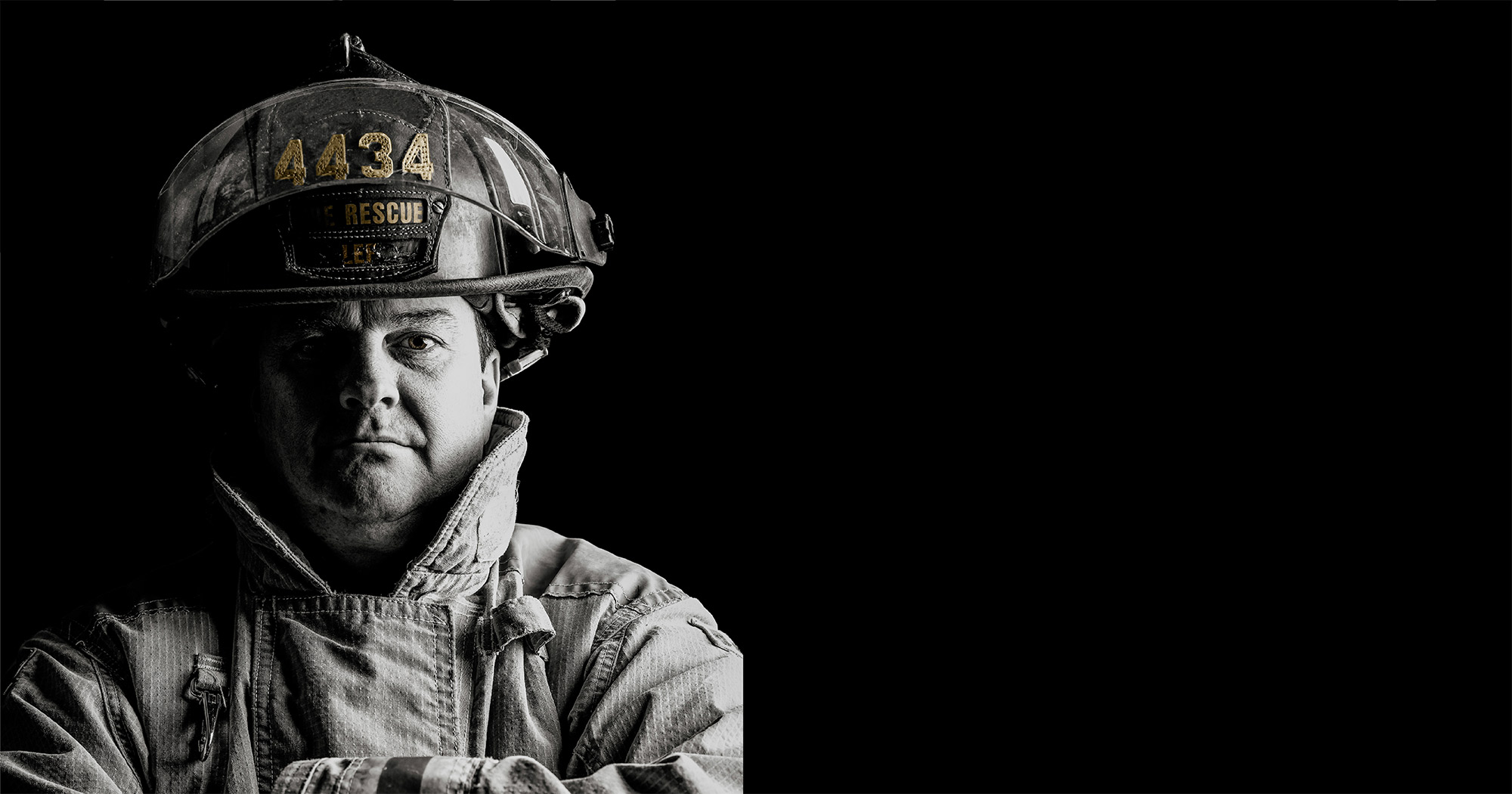 He aprendido a contentarme, cualquiera que sea mi situación. Se vivir humildemente, y sé tener abundancia; en todo y por todo estoy enseñado, así para estar saciado como para tener hambre, así para tener abundancia como para padecer necesidad. 
Filipenses 4:11-12
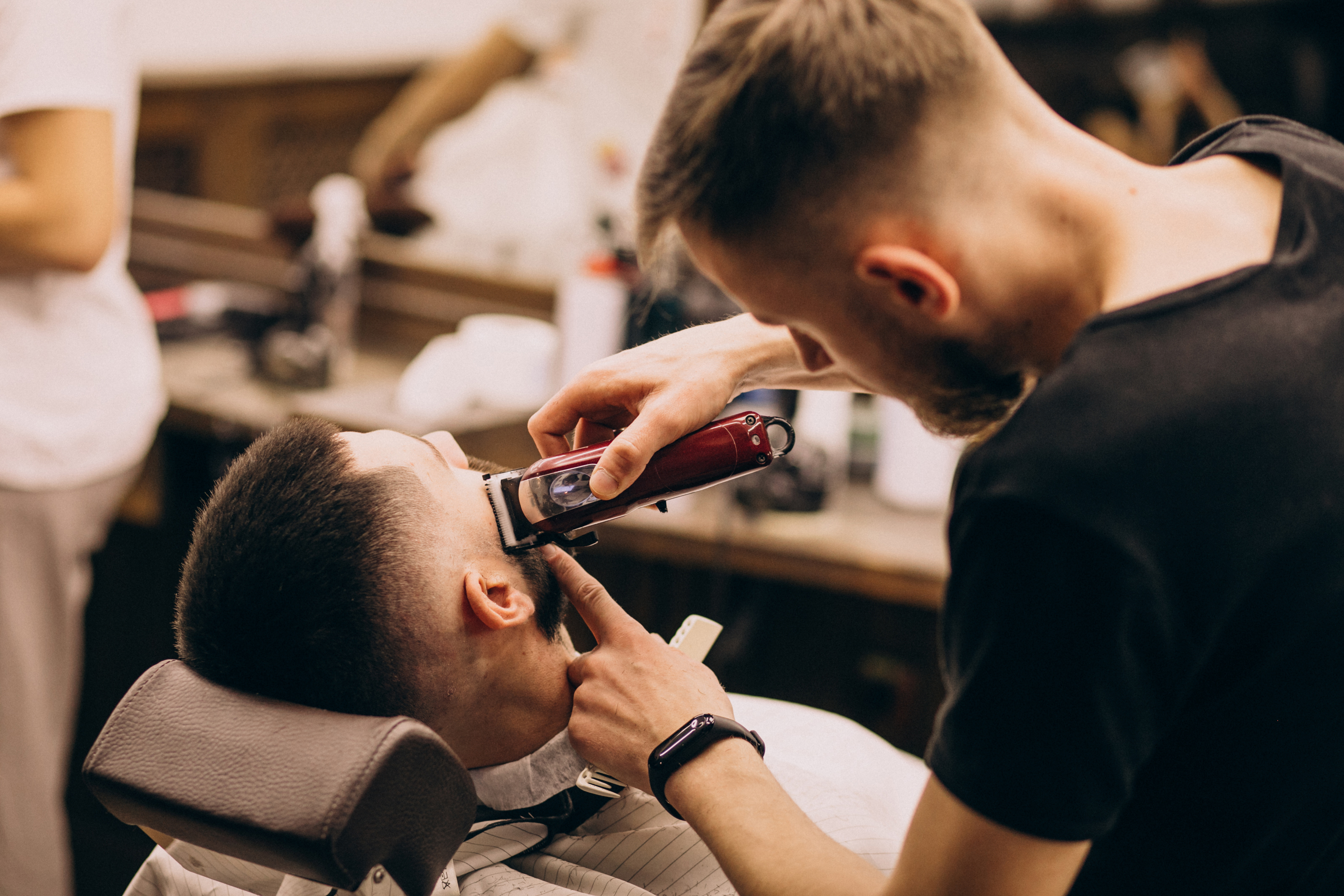 Nuestro contentamiento 
debe estar basado 
en nuestra posición en Cristo, 
no en nuestra situación personal.
1. ¿Por qué estoy 
en este trabajo?

 Si sientes que tu trabajo es un llamado de Dios, entonces verás tu trabajo como un ministerio y todo lo que haces como un sacrificio vivo: 
“santo y agradable a Dios” 
(Ro. 12:1)
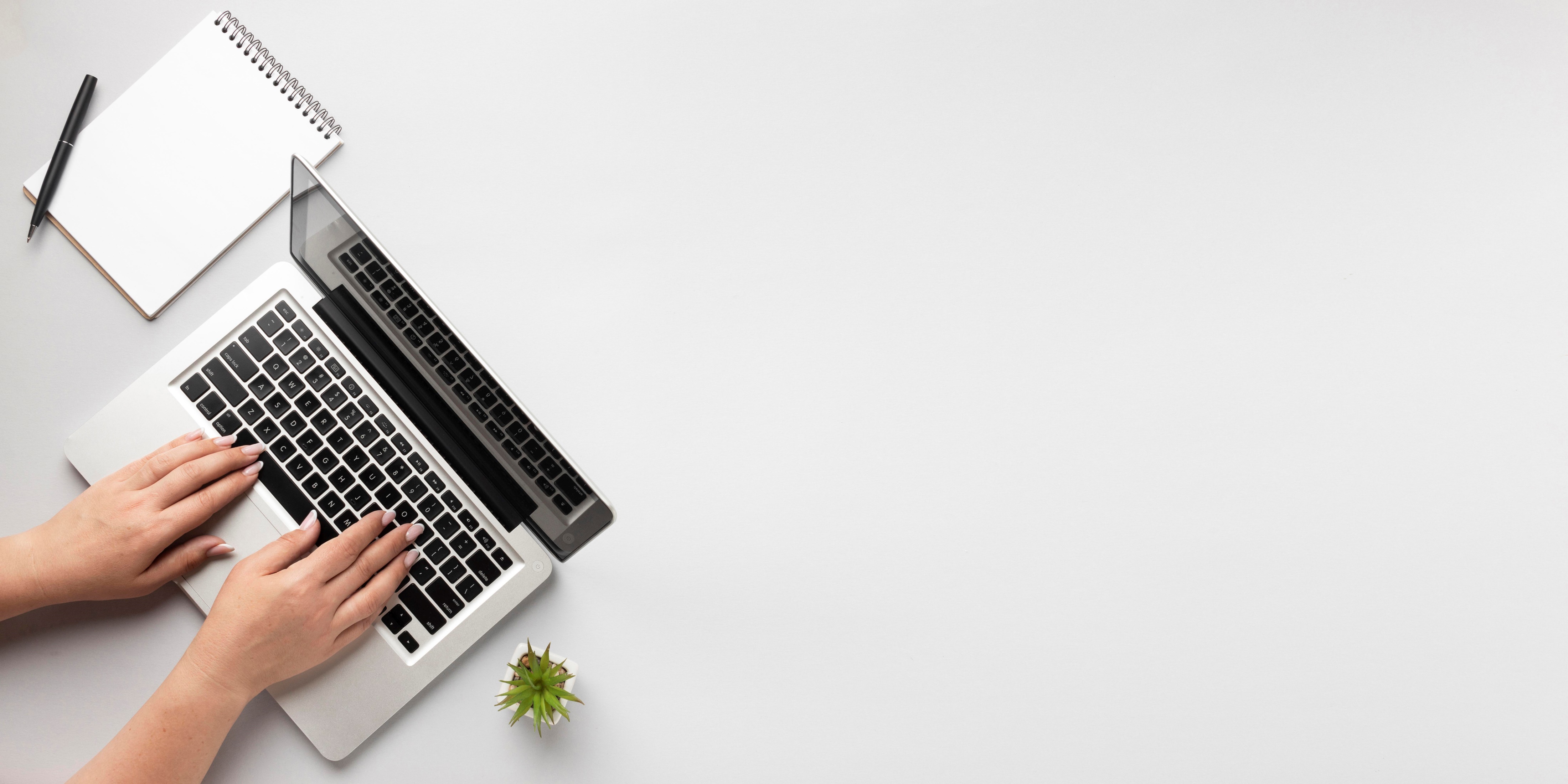 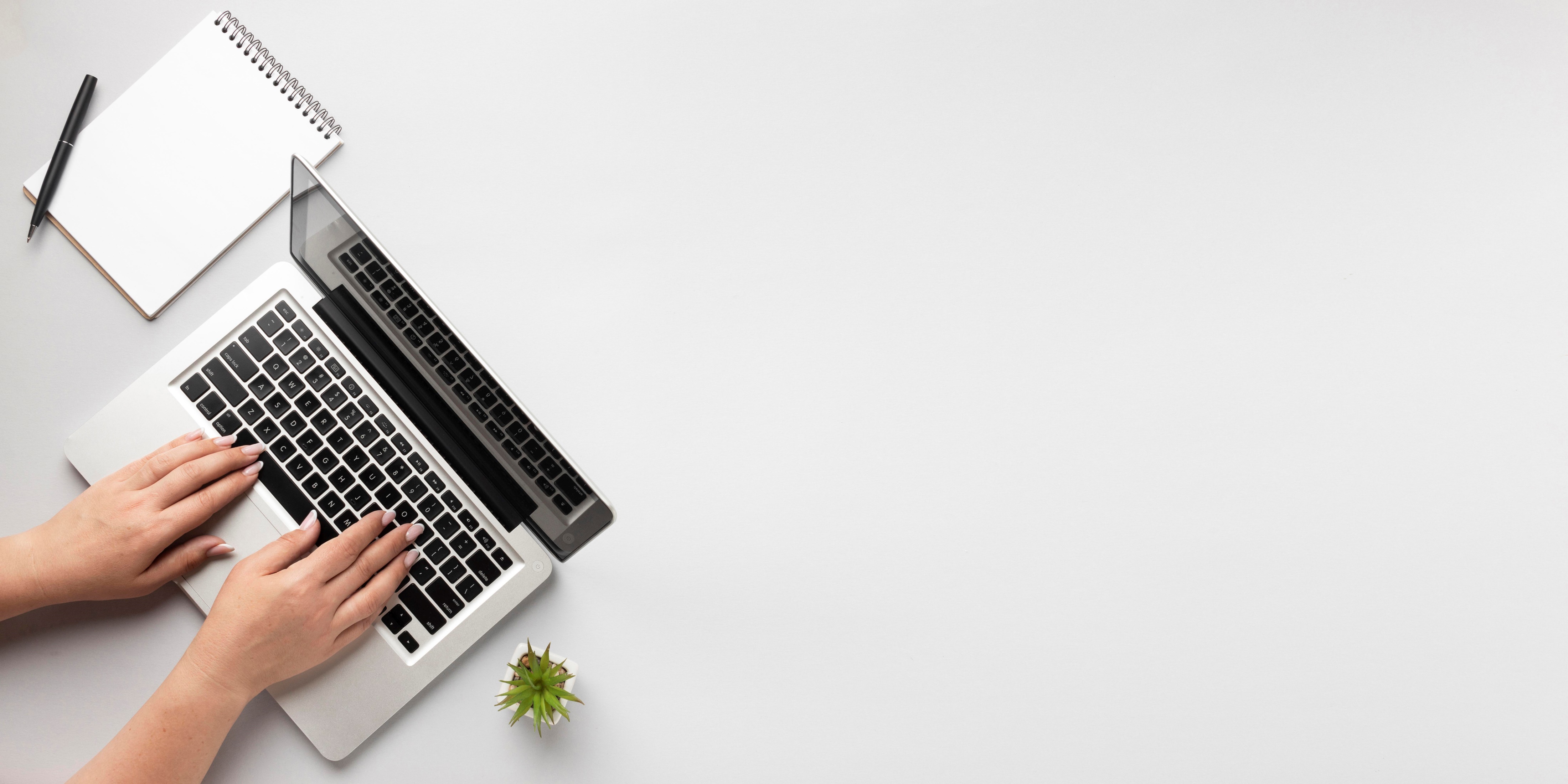 ¿Para quién estoy trabajando? ¿Estás trabajando para Dios o para los hombres? 

Cuando sirves a Dios, eres libre para servir a otros.
¿Para que estoy 
trabajando? ¿Dinero? 
¿Prestigio? ¿Poder?
 
Si trabajas para algunos de estos valores, nunca vas a estar contento. Pero si de verdad puedes decir: “Estoy trabajando para la gloria y la voluntad de Dios” entonces estarás contento.
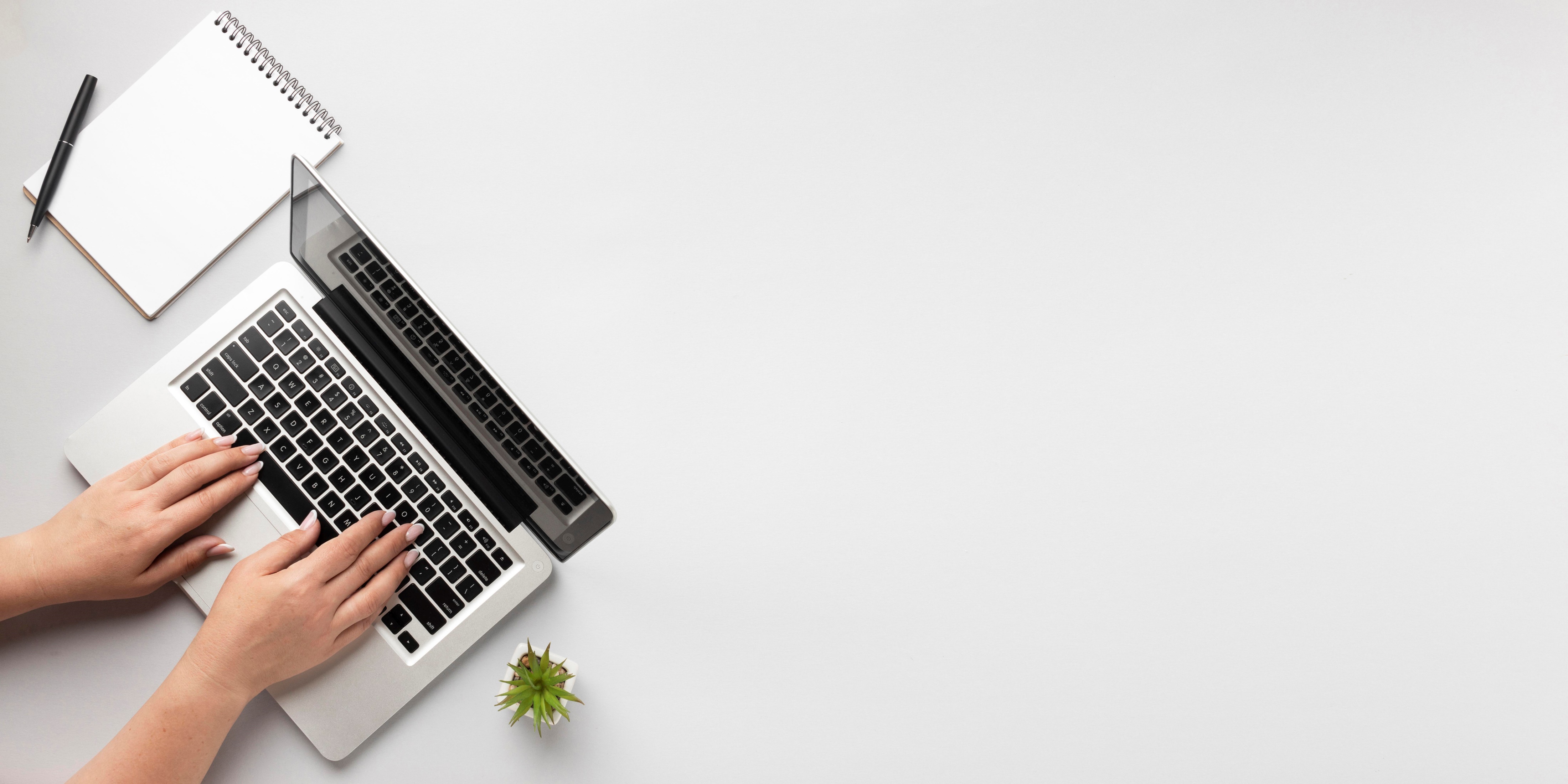 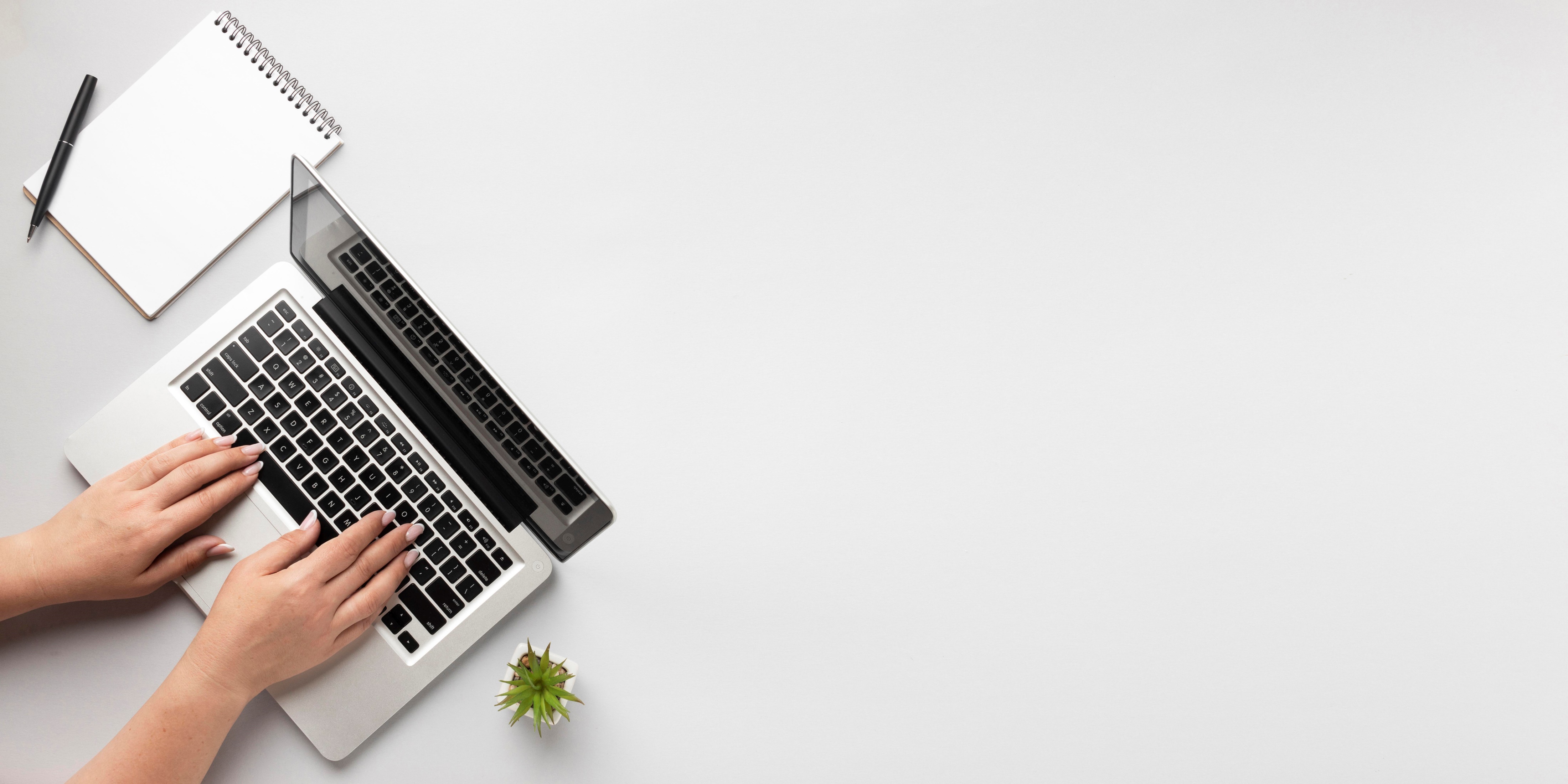 ¿Con quién estoy trabajando? 

Cada persona en tu lugar de trabajo posee un alma eterna. Cada uno pasará la eternidad o en la presencia de Dios o separado de Él. Deberíamos estar consciente de cada persona en el trabajo y aprovechar cada oportunidad para mostrar y testificar acerca de la realidad de Jesucristo a través de nuestra vida. Quizás seas el único cristiano que muchos incrédulos conocen. 
Esto hace de tu trabajo un campo misionero.
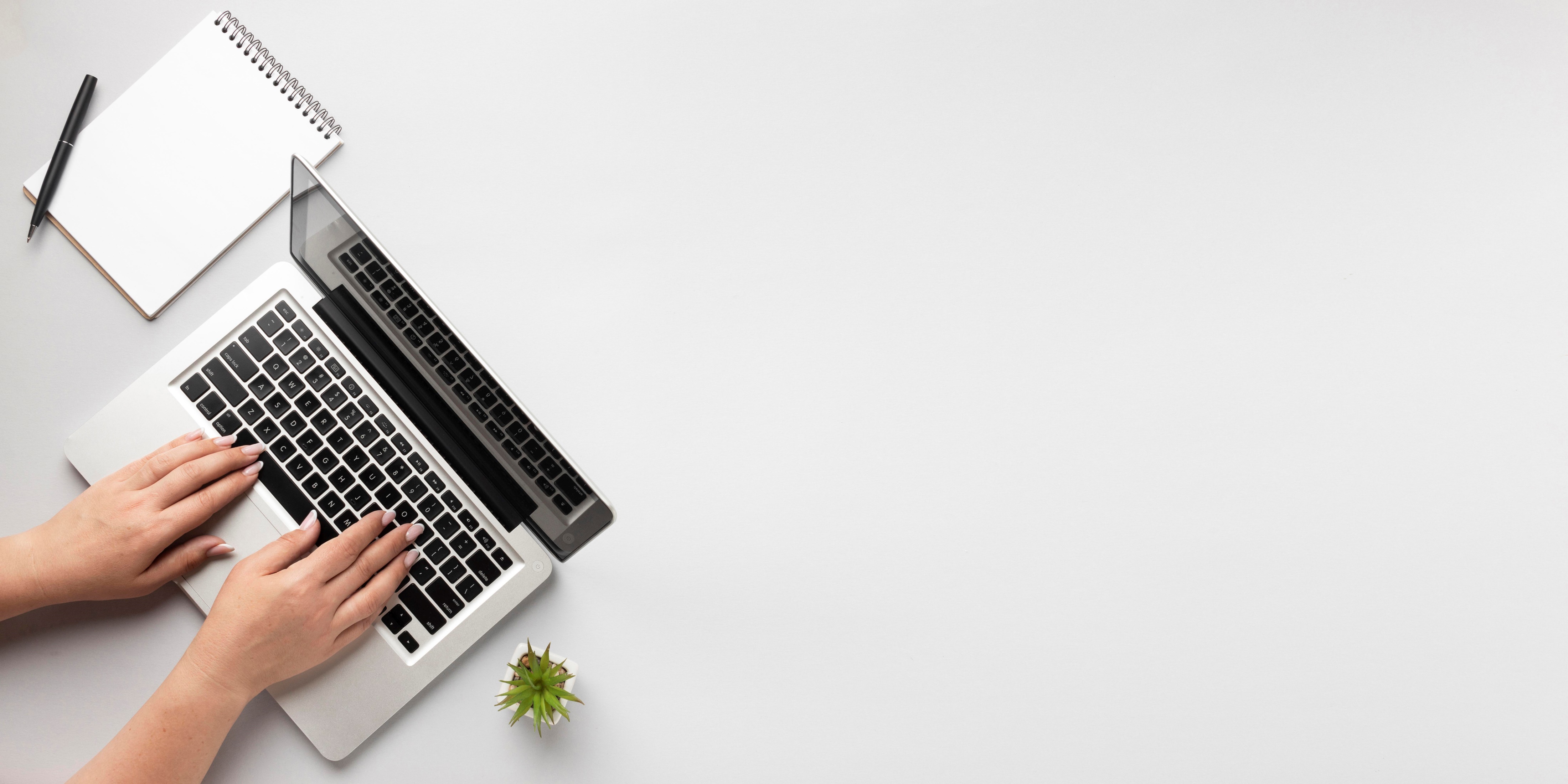 5. ¿Dónde estoy trabajando?

No es un accidente el hecho de que estes trabajando donde lo haces. Pídele a Dios que te abra los ojos sobre la importancia del lugar donde estás empleado. ¿Qué quiere hacer Dios a través de ti en ese lugar?
Por qué trabajo. 
Para agradar a Dios. 
Para quién trabajo.
Para Dios
Para qué trabajo.
Para la gloria de Dios. 
Con quiénes trabajo. 
Con miembros potenciales del reino de Dios. 
Dónde trabajo.
En el corazón de la voluntad de Dios.
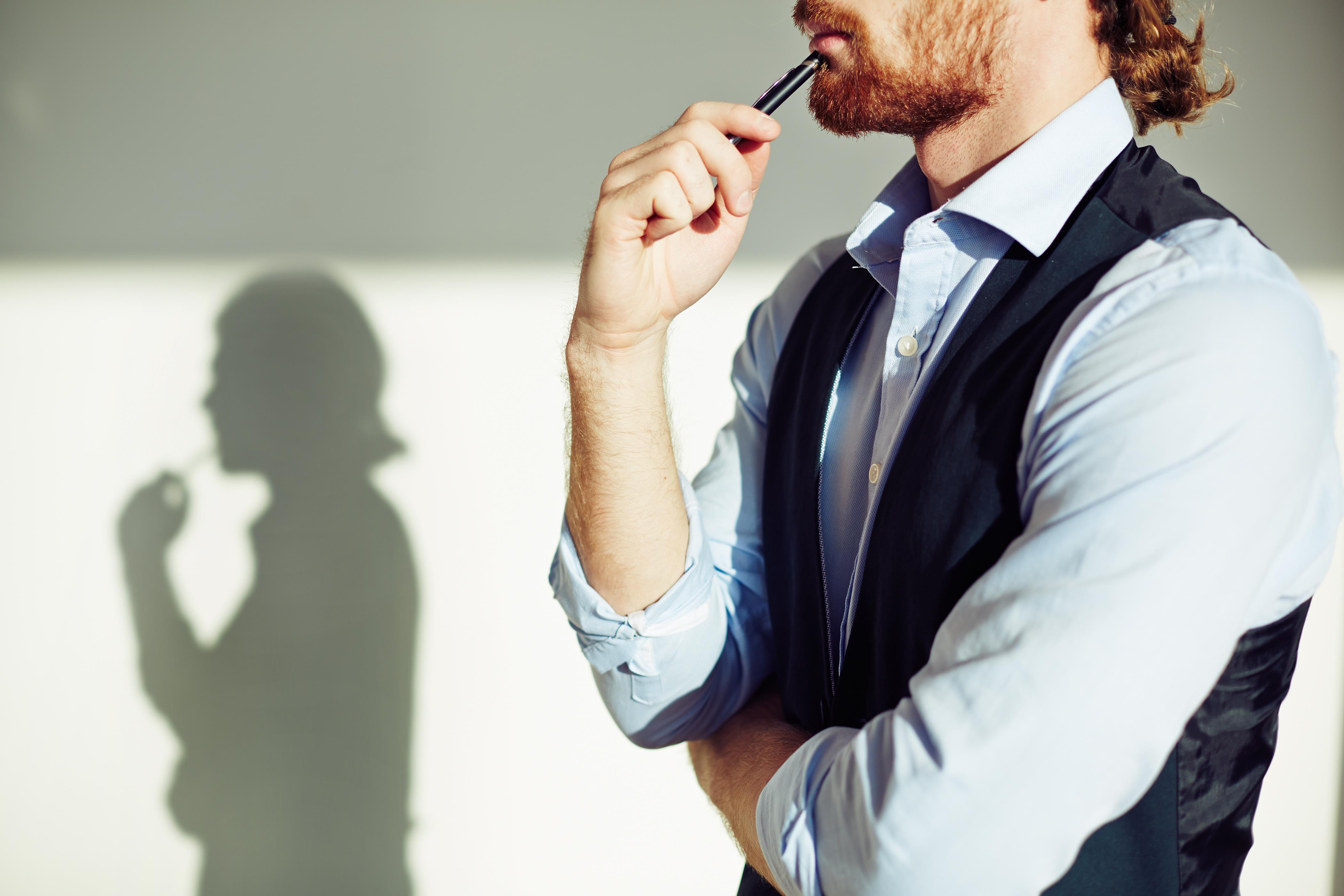 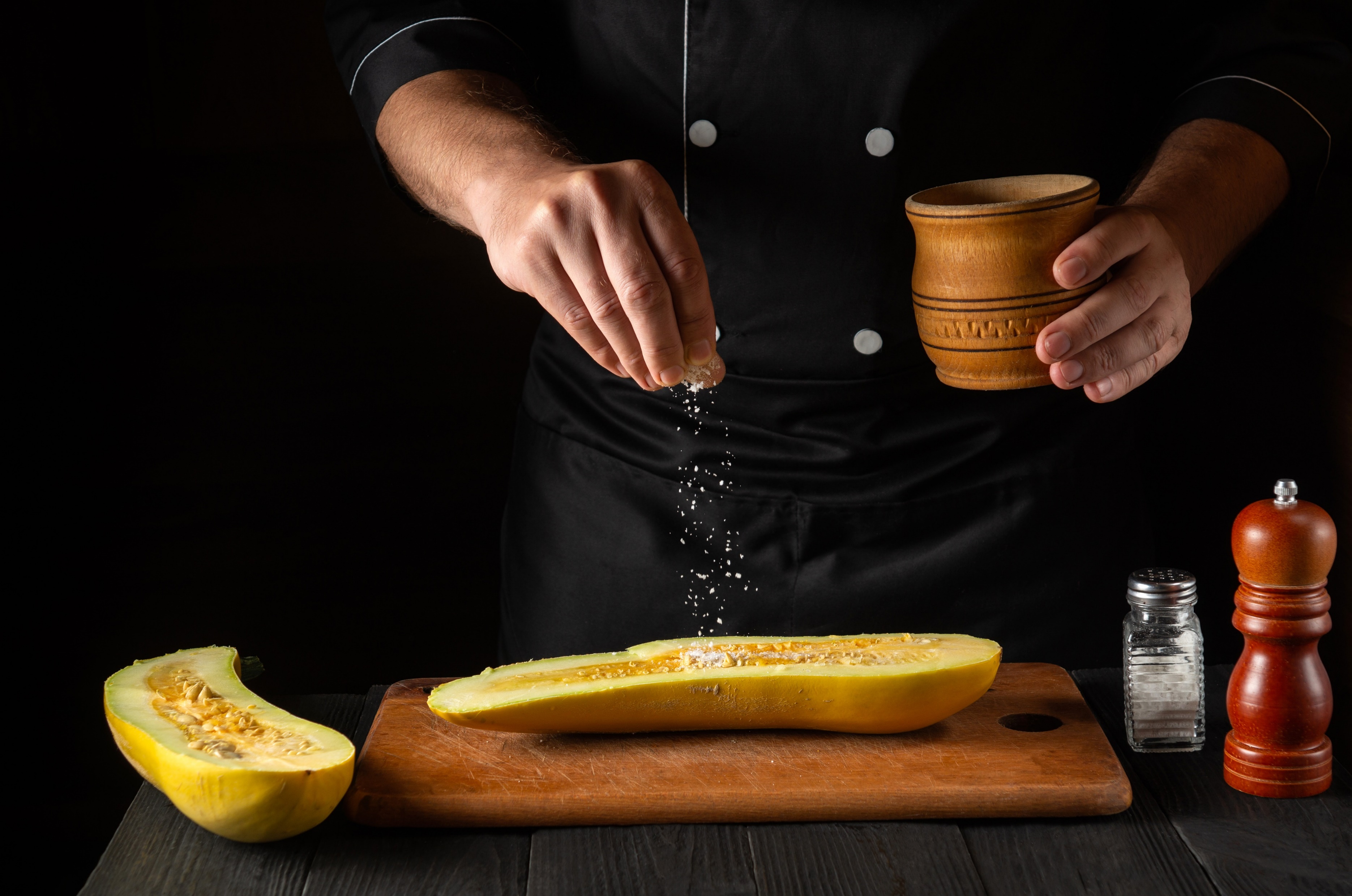 Ser un MODELO de EXCELENCIA
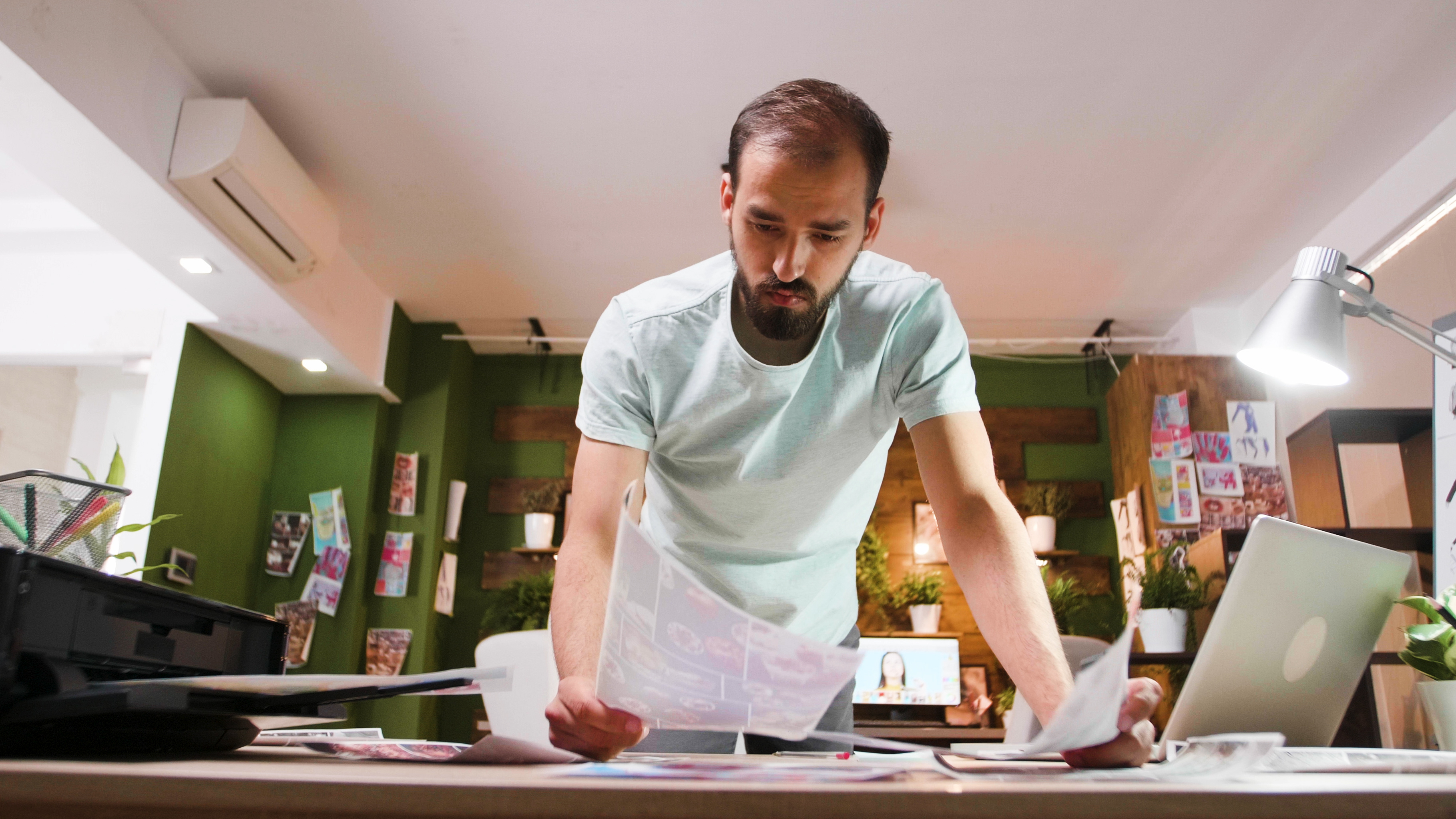 INTEGRIDAD
La integridad se define como la posesión de principios morales como la honradez, la honestidad y la sinceridad. Como hombres deberíamos de ser siempre hombres íntegros.
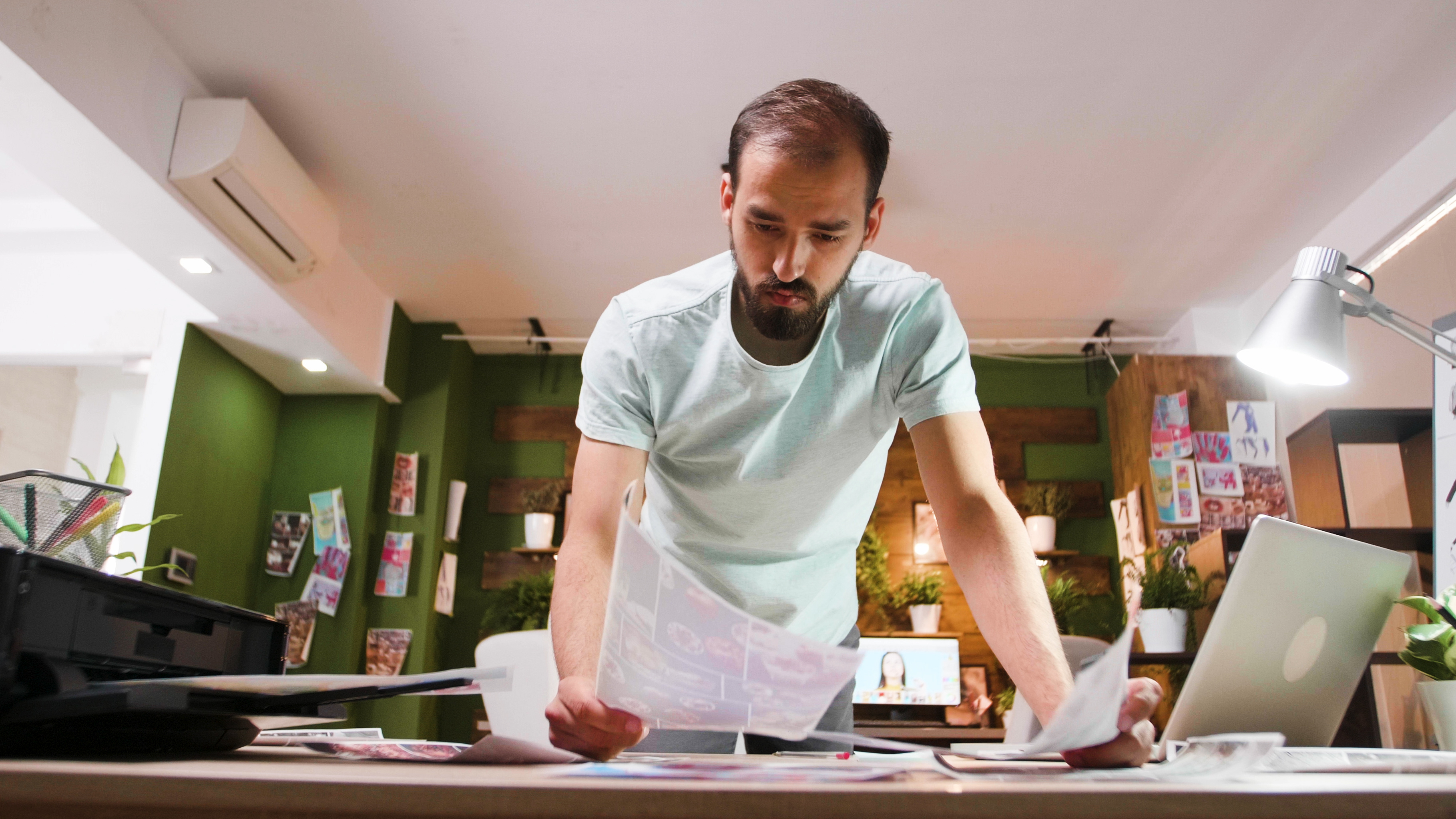 FIDELIDAD

La fidelidad es parte del fruto del Espíritu (Ga. 5:22) Cuando una persona fiel dice que va a hacer algo o que estará en tal lugar, cumple. David mostró esta clase de fidelidad cuando cumplió su promesa de proteger a               (Mefi-boset) el hijo de Jonatán (2º Sam. 9:13)
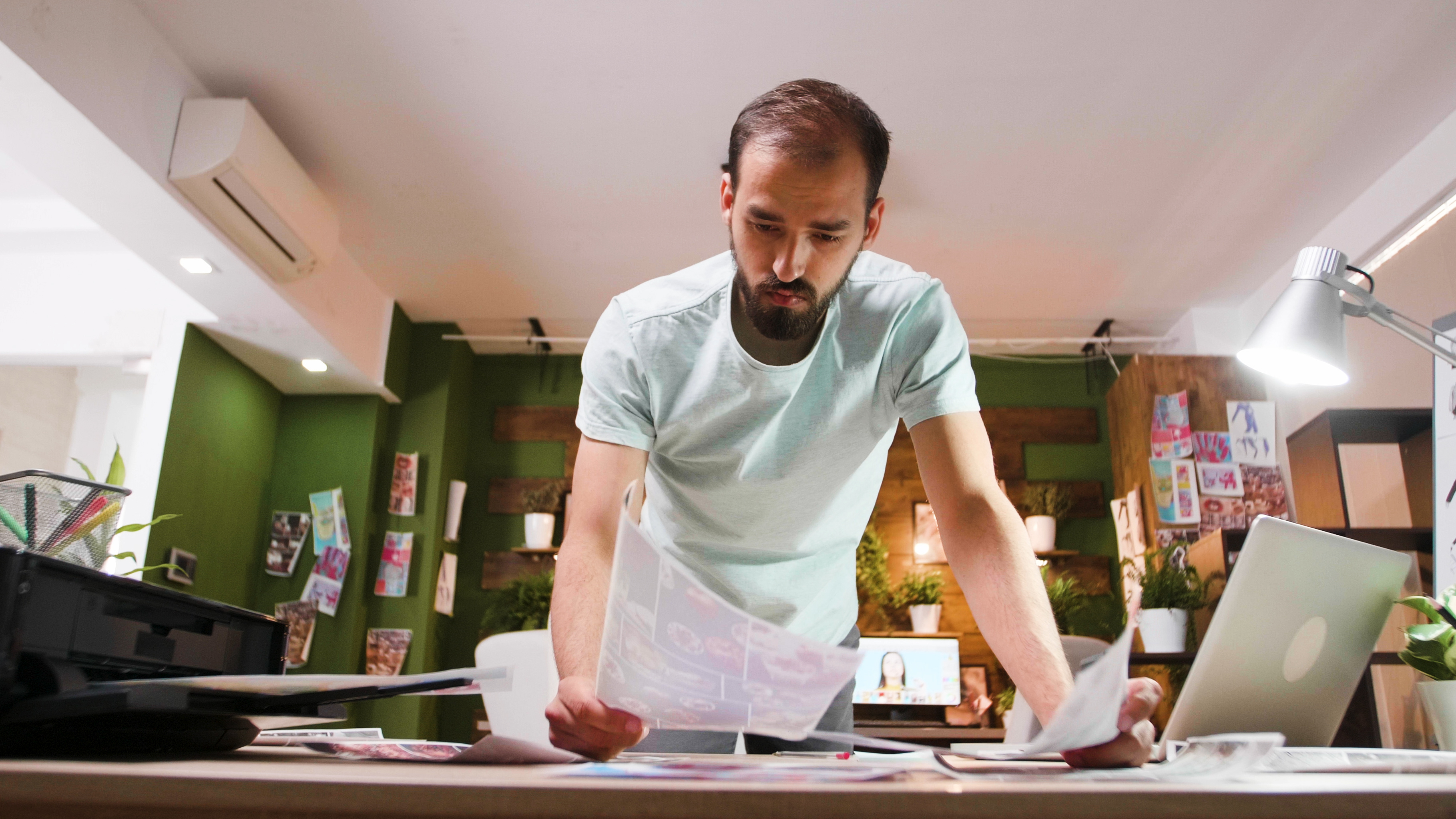 PUNTUALIDAD

Cuando no somos puntuales afectamos a otras personas y no damos un buen testimonio. Trata por todos los medios de no ser tú el que llegas tarde a un lugar, el que retrasa o afecta alguna actividad. Asegúrate que los demás nunca tengan que esperarte.
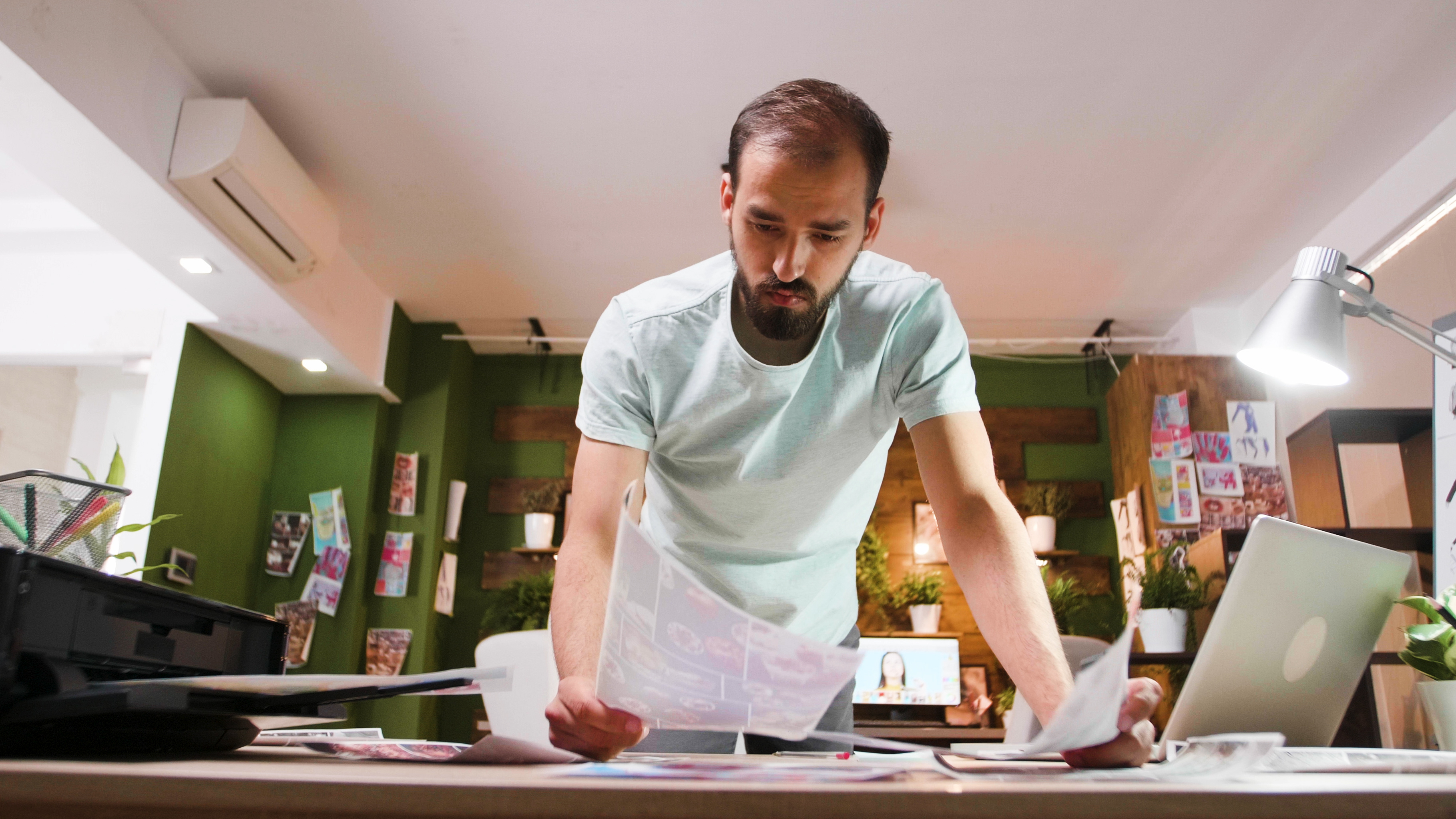 CALIDAD

Como trabajadores para Jesucristo, deberíamos querer producir con calidad. 
La calidad es parte de nuestra ofrenda 
al Señor. 

Y todo lo que hagáis, hacedlo de corazón, como para el Señor, y no para los hombres…  porque a Cristo el Señor servís. Colosenses 3:23, 24
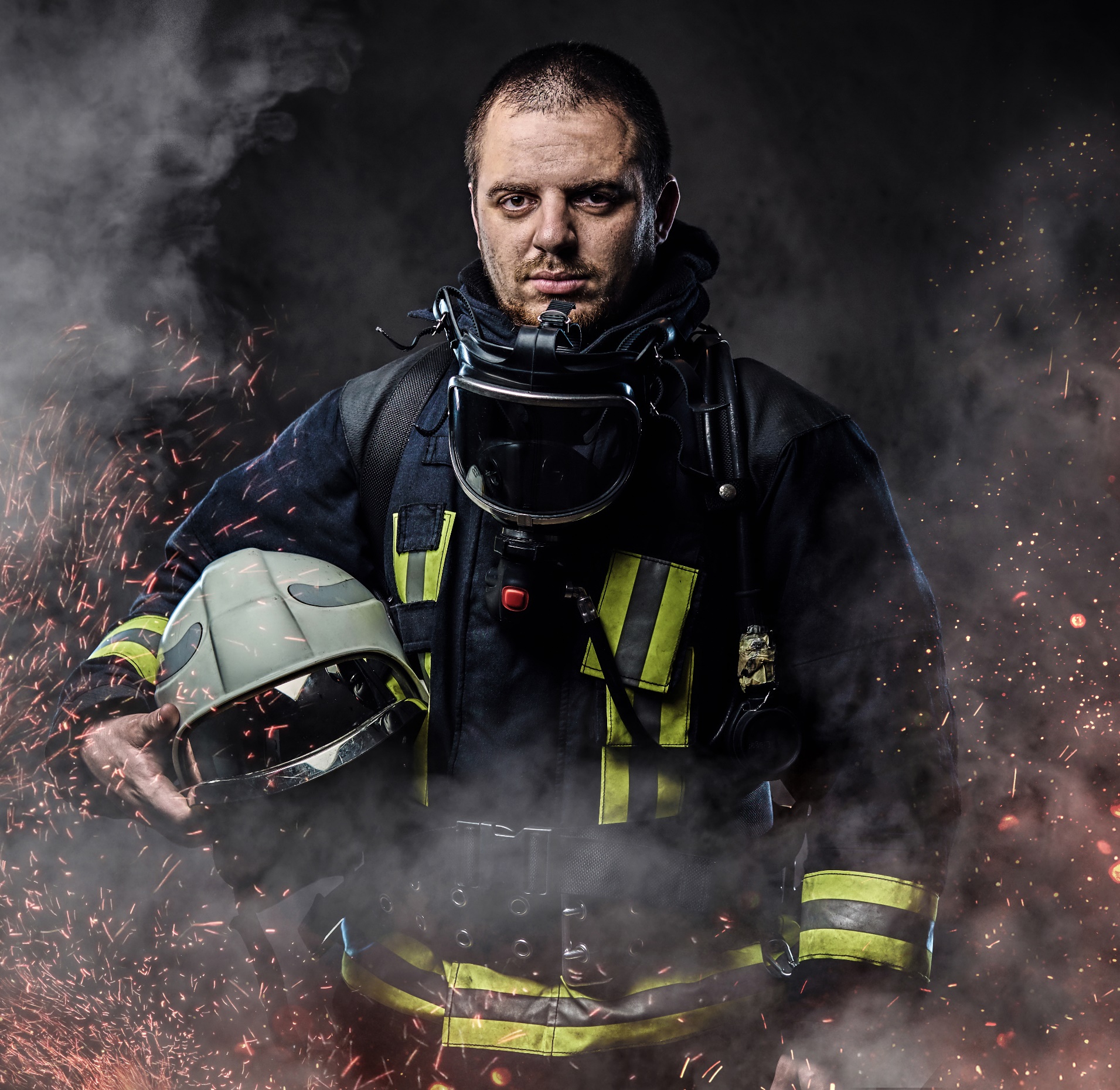 ACTITUD AGRADABLE

Deberíamos de resistir 
la tentación de quejarnos 
y refunfuñar.
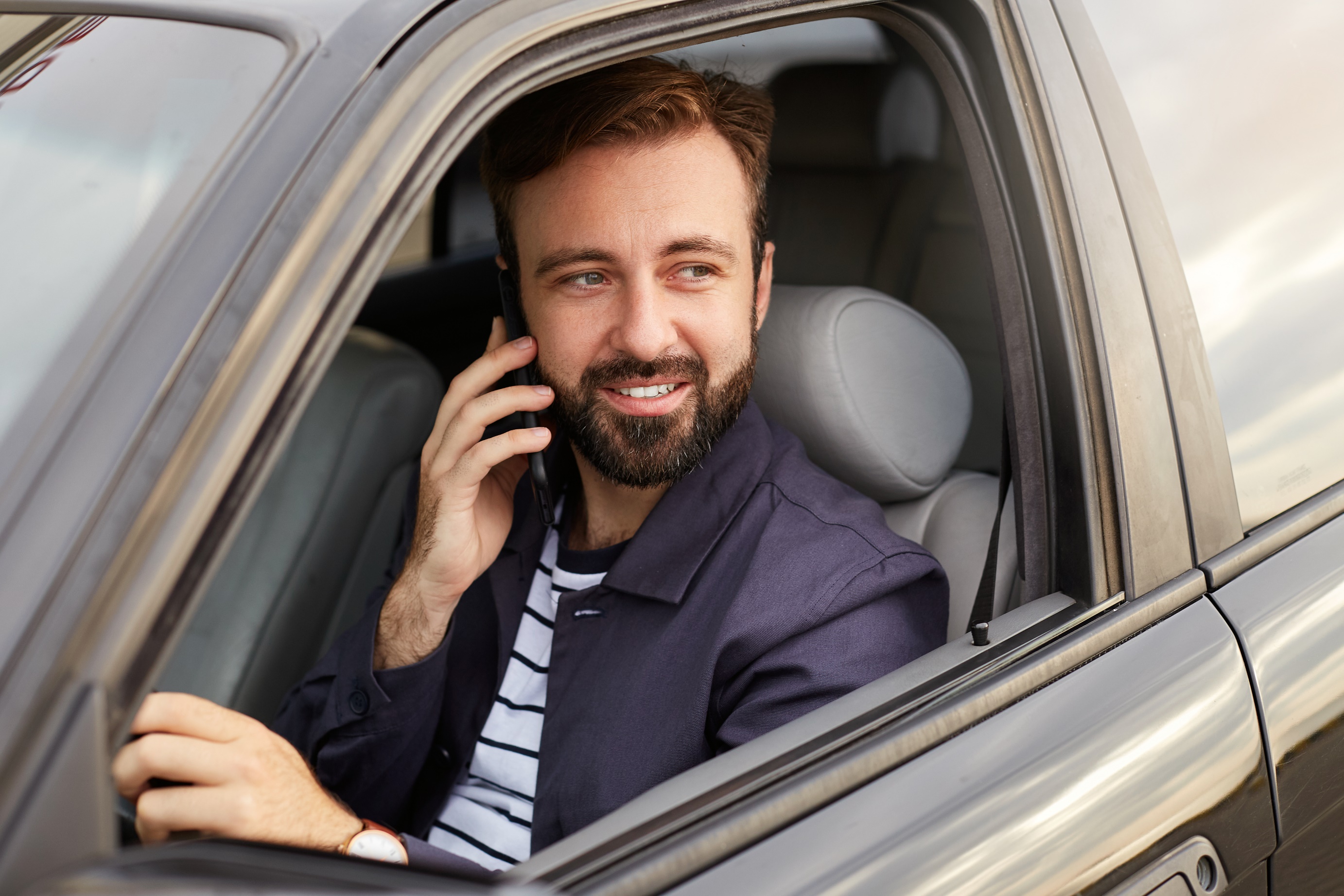 ENTUSIASMO

Hace las cosas con pasión, con alegría con una correcta actitud y motivación.
INTEGRIDAD
FIDELIDAD
PUNTUALIDAD
CALIDAD 
ACTITUD AGRADABLE 
ENTUSIASMO
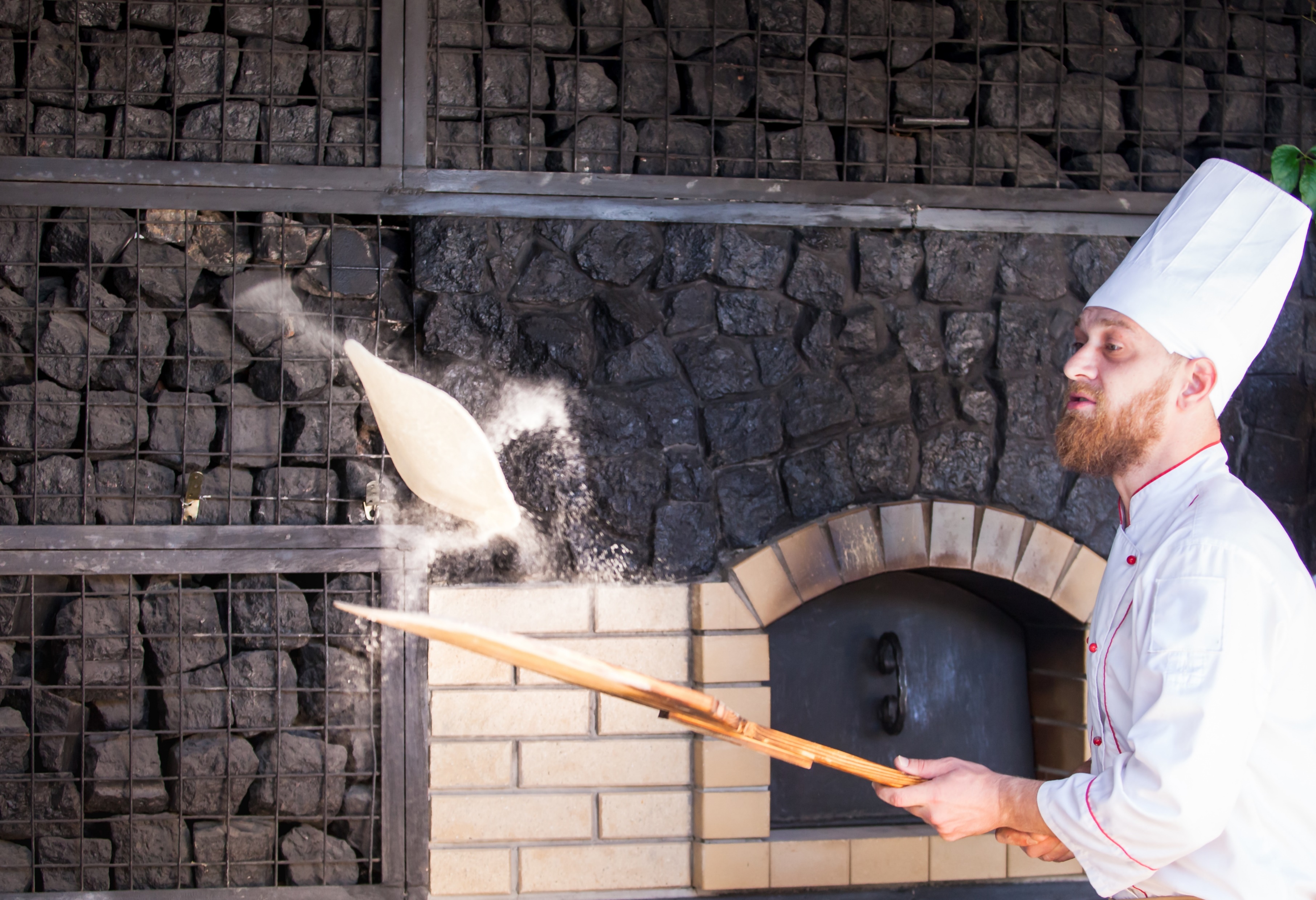 No importa cuál sea tu trabajo, es un llamado de Dios
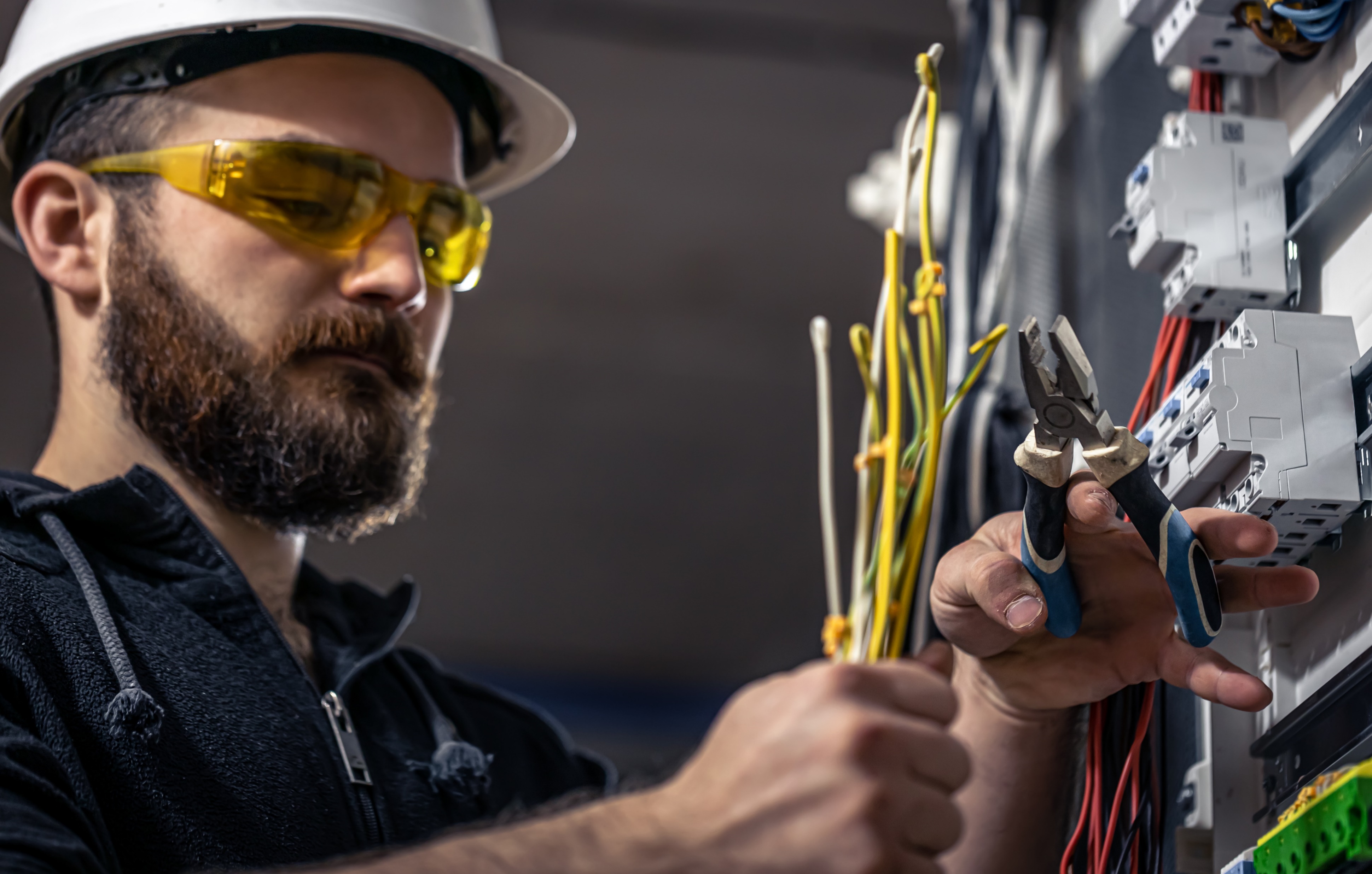 El trabajo donde estas  
es una oportunidad que tienes 
de poder glorificar a Dios todos los días.